الْيــوم
التَّاريخ
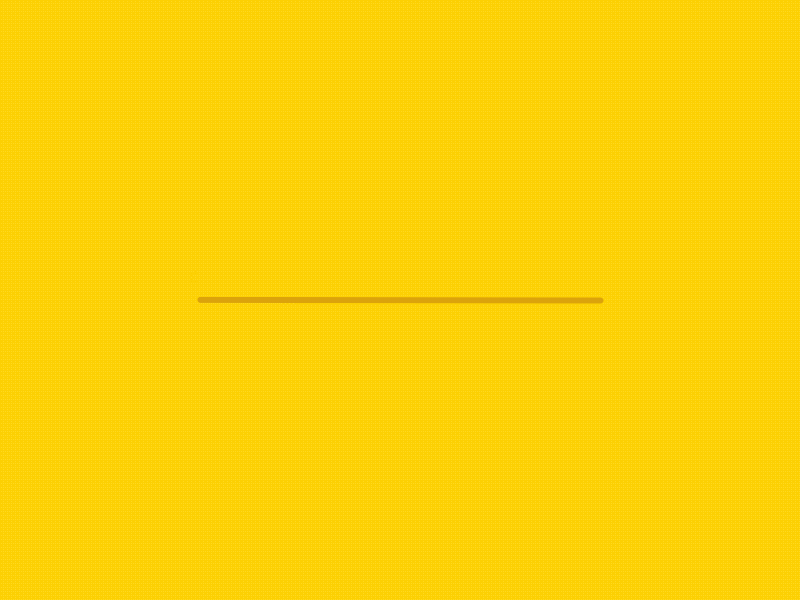 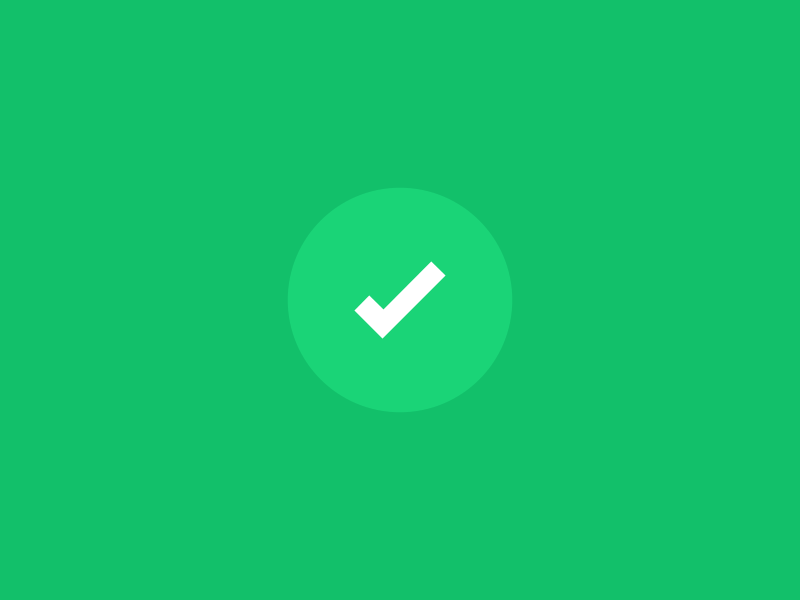 الأثنين
17/9/2023
حِكْمَة الأسبوع
إِذَا آمَنْتَ بِنَفْسِكَ آمَنَ النَّاسُ بِكَ، وَإِذا تَفاءَلْتَ بعَمَلكَ، تَفاءَلَ النّاسُ مِنْ حَوْلِكَ، وَحَقَّقوا أهدافهم.
 
صاحب السمو الشَّيْخُ مُحَمَّد بن راشد آل مكتوم  .
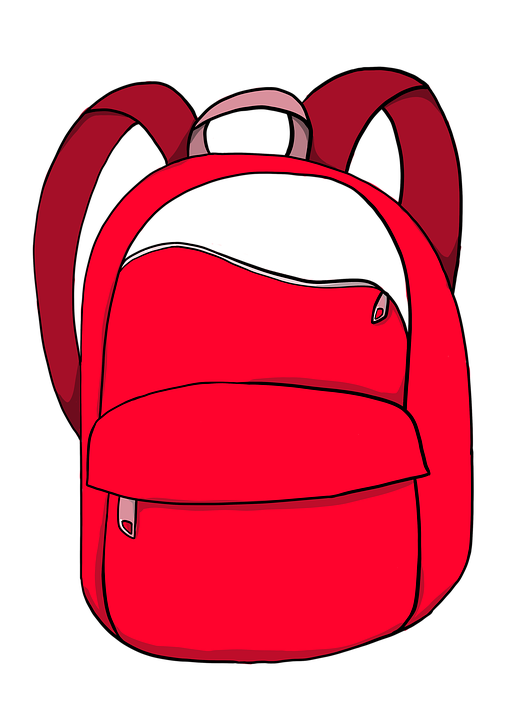 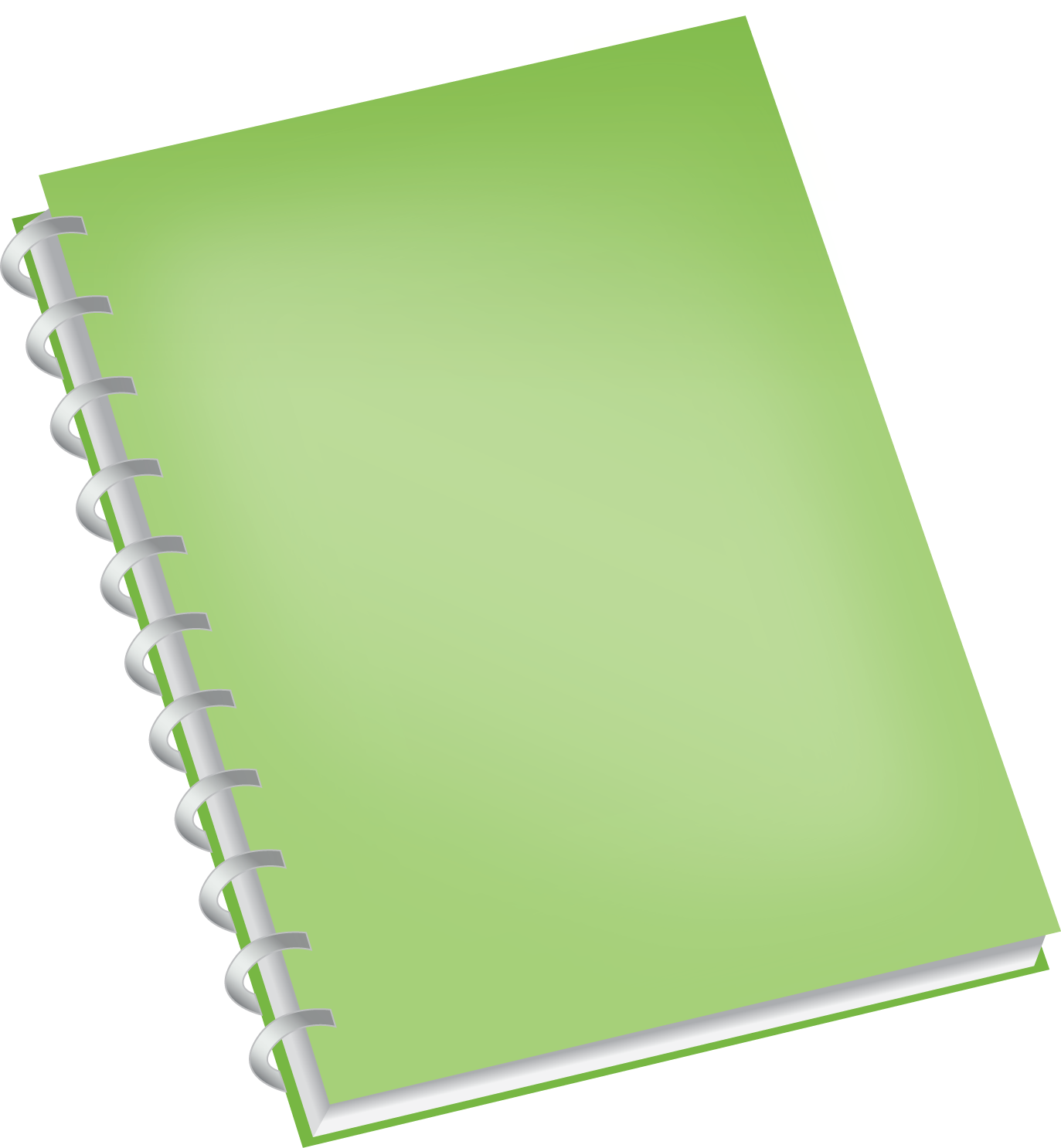 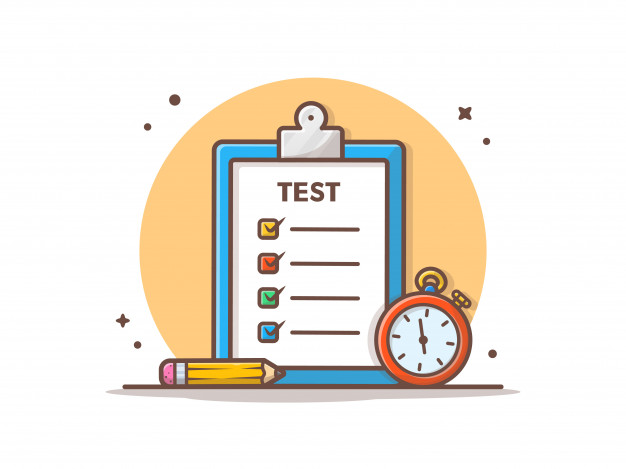 الحضور والغياب
القوانين الصفية
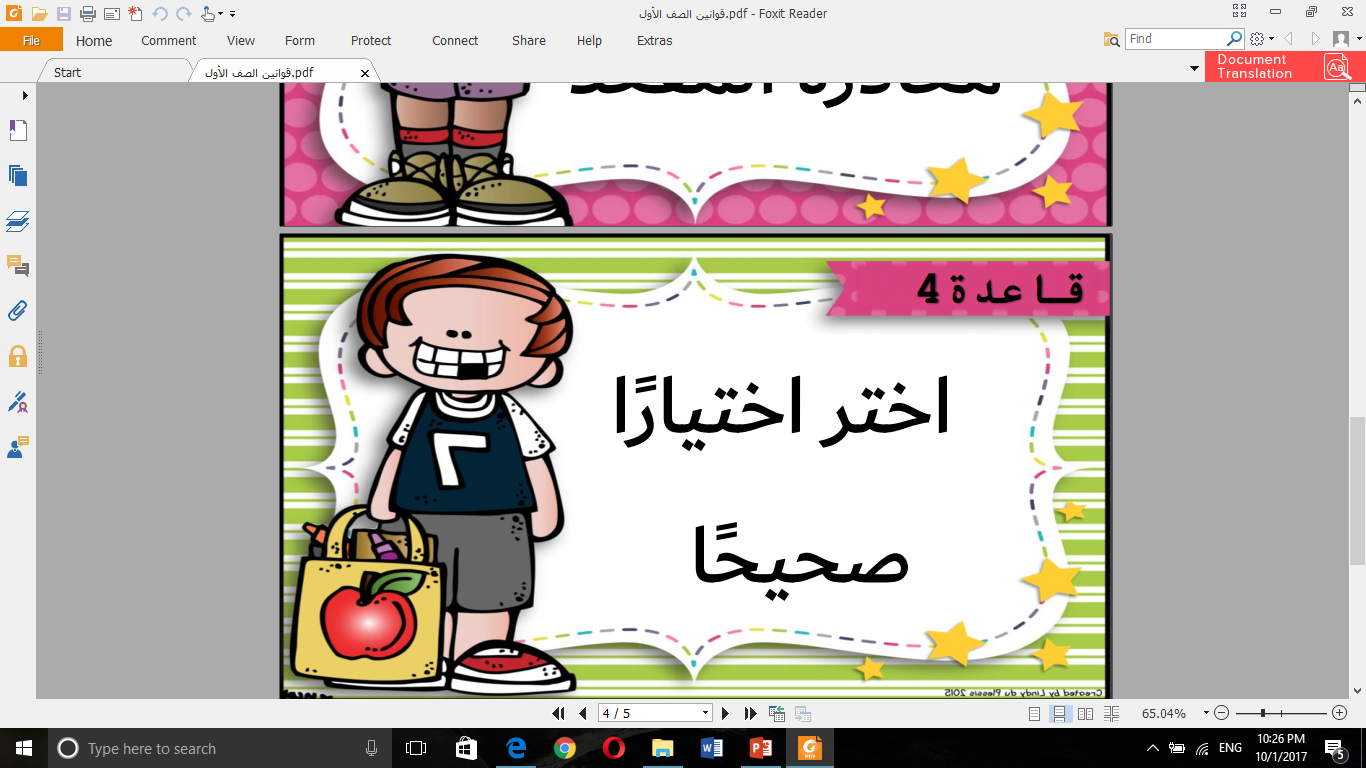 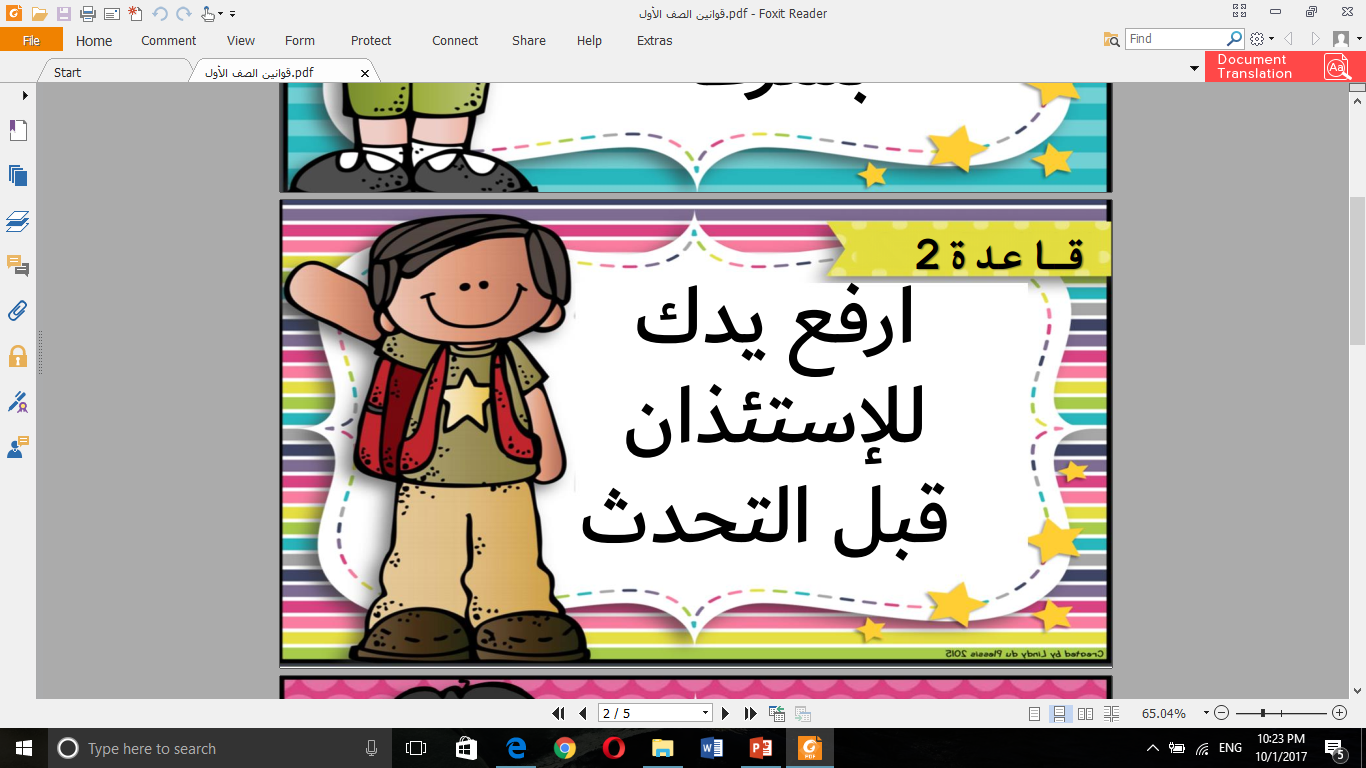 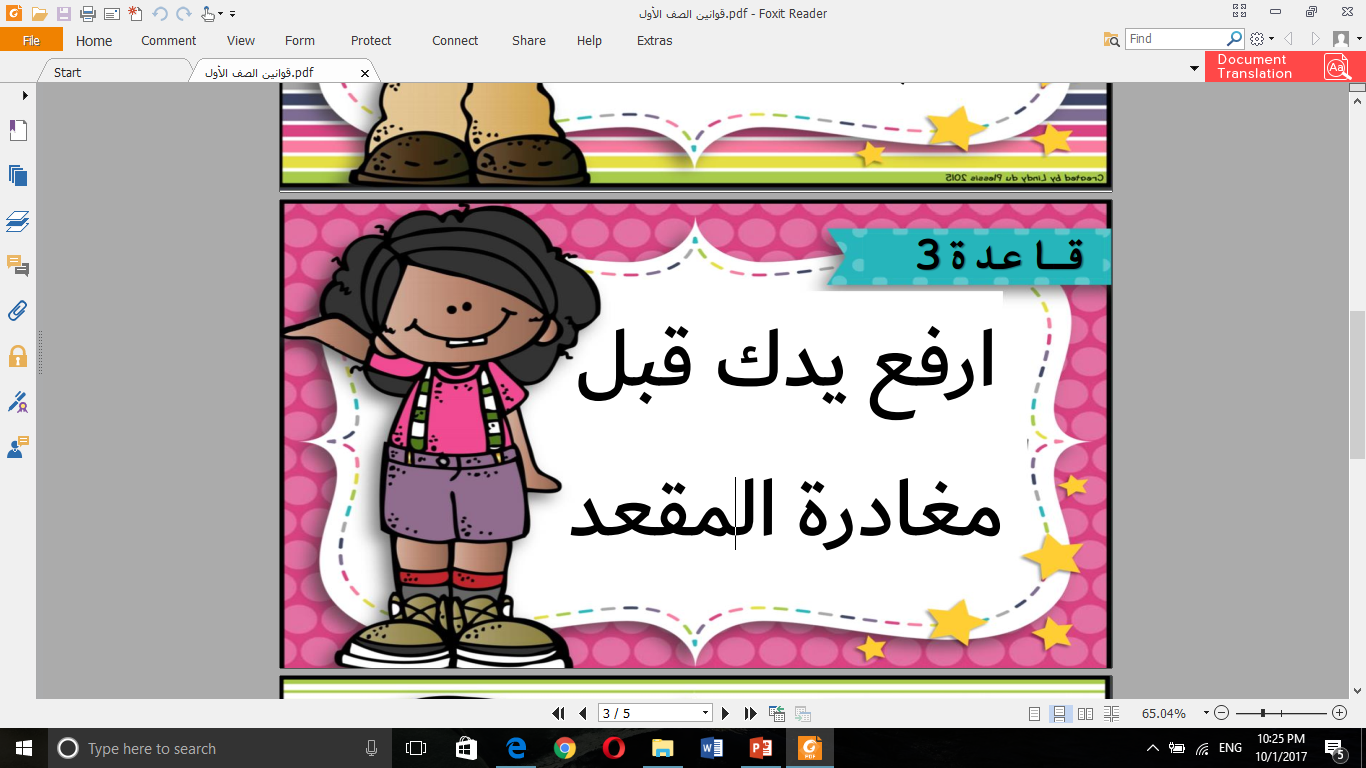 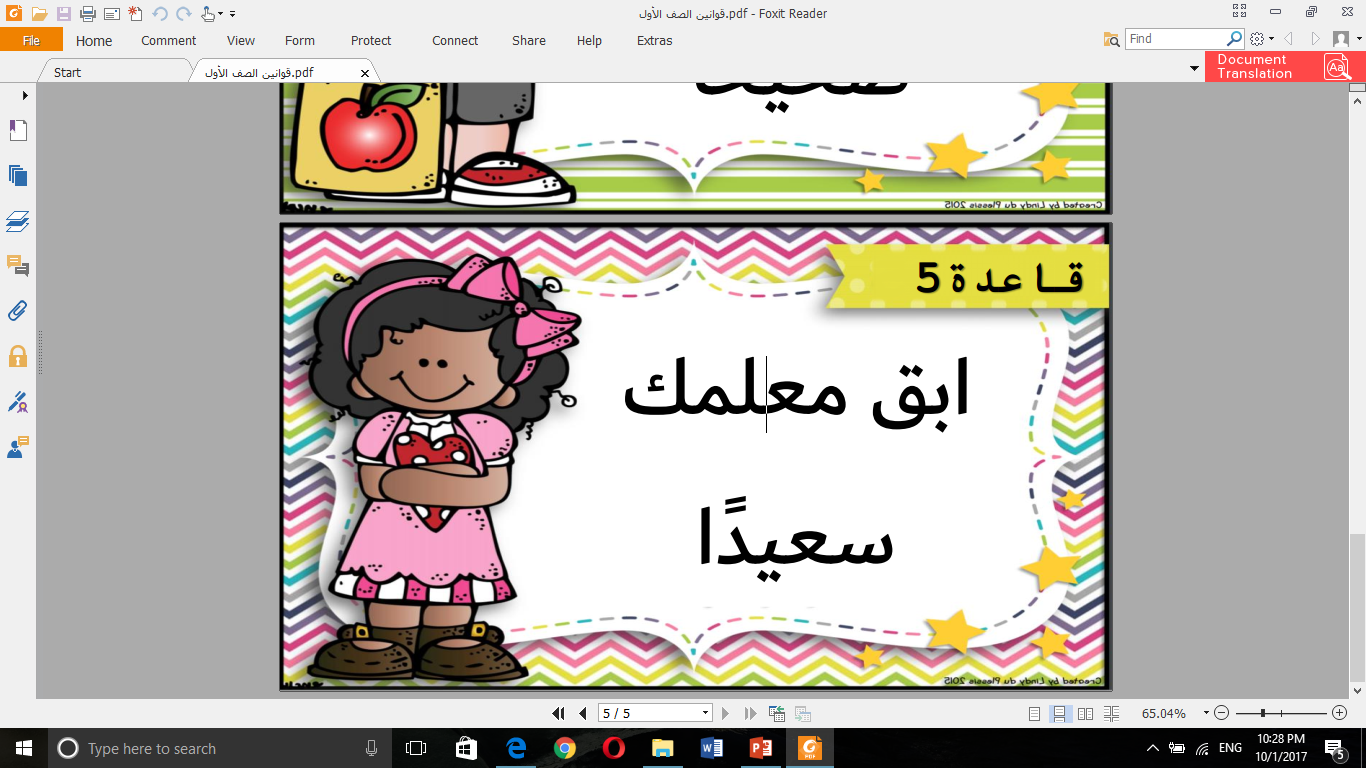 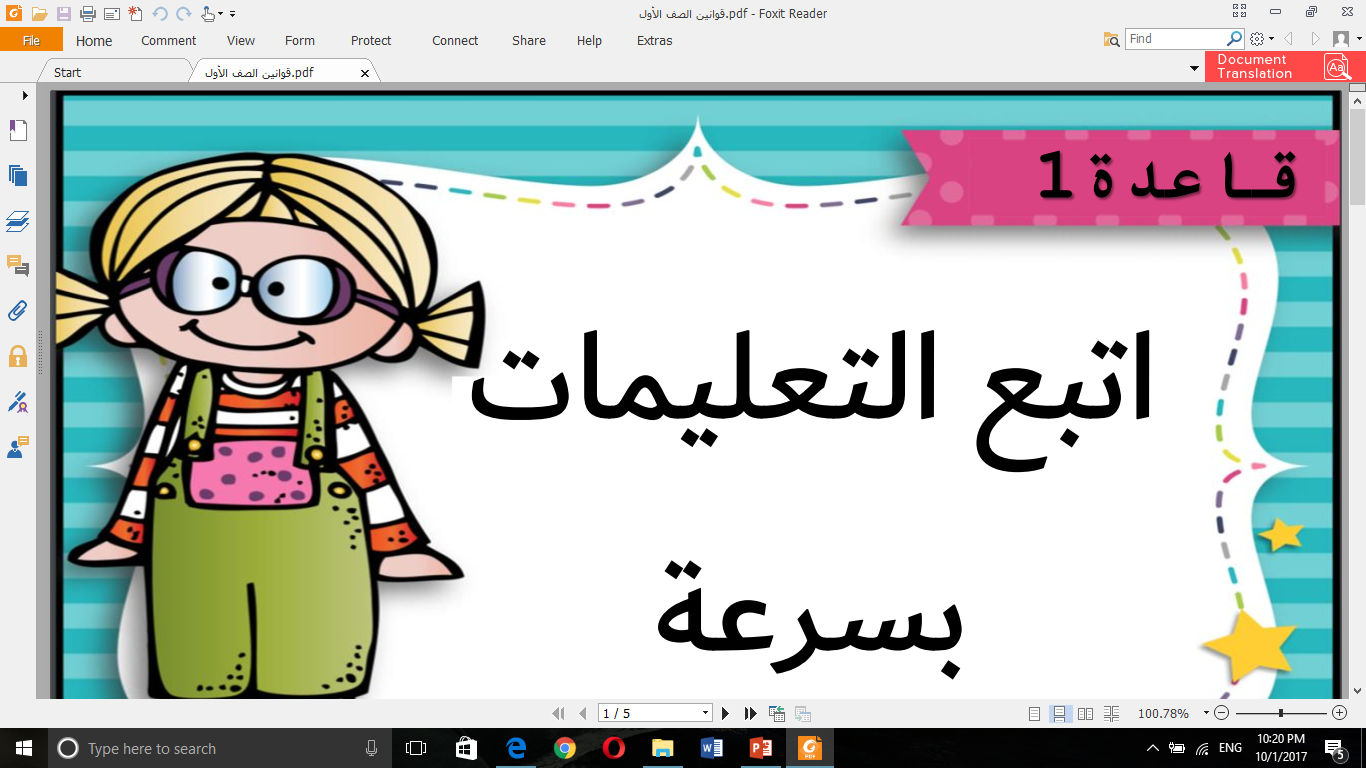 *الْوحدة الأولى:
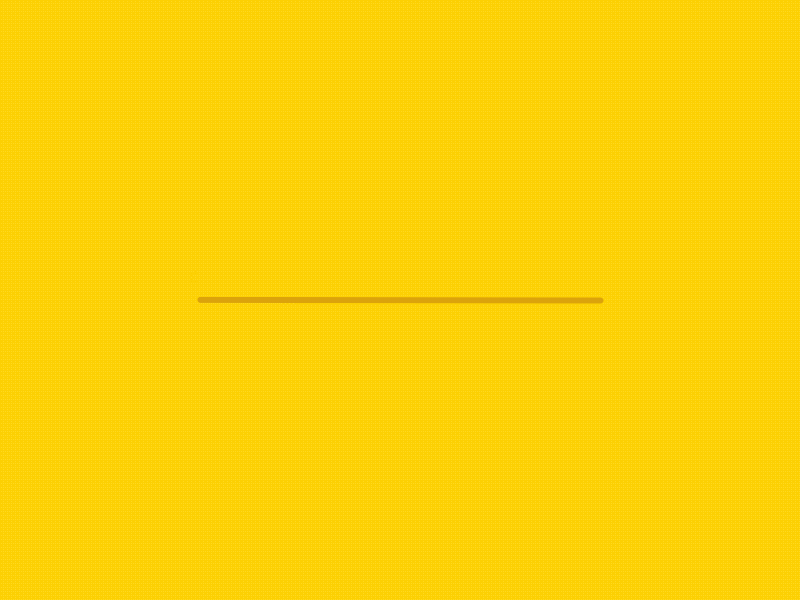 (كيف ترى نفسك؟)
*درِس الْيَوْم:
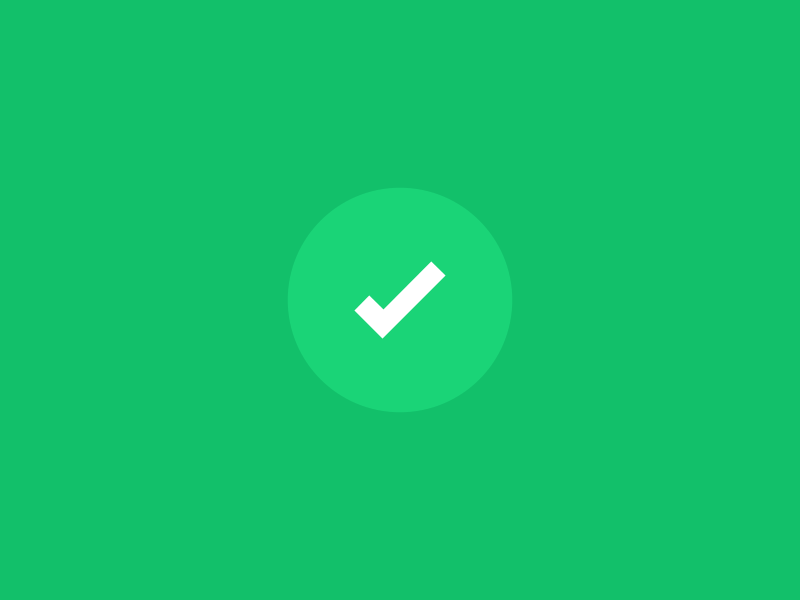 ملك الحكايات (كتاب النشاط)
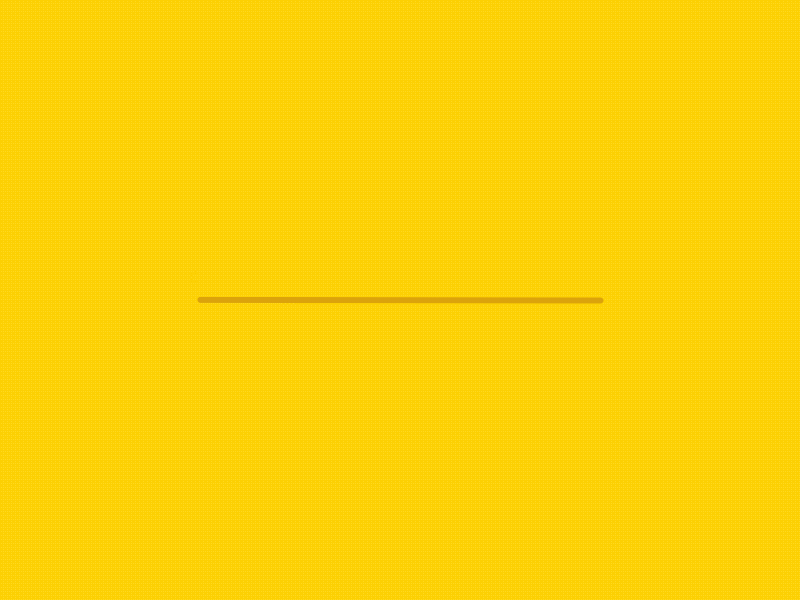 * أهداف درس اليوم:
*ماذا سنتعلم اليوم يا أبطال ؟
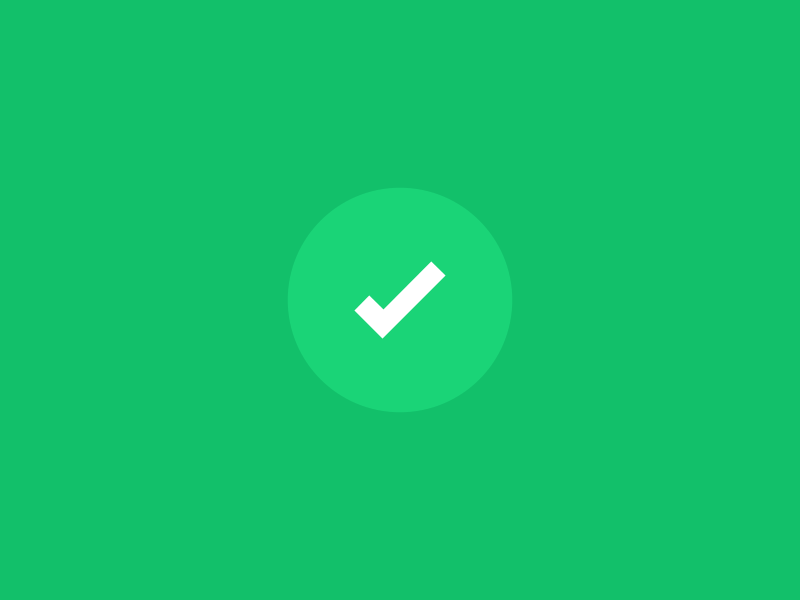 نواتج التعلم 
- يُجيبُ عَنْ أَسْئِلَةٍ تُظْهِرُ فَهْمَهُ لِلْفِكَرِ الرَّئيسَةِ وَالفِكَرِ الفَرْعِيَّةِ مُسْتَعينًا بِالنَّصِّ.
- يَصِفُ الشَّخْصِيّاتِ الرَّئيسَةَ في القِصَّةِ، أَوِ الحِكايَةِ الرَّمْزِيَّةِ، أَوِ الحِكايَةِ الخُرافِيَّةِ.
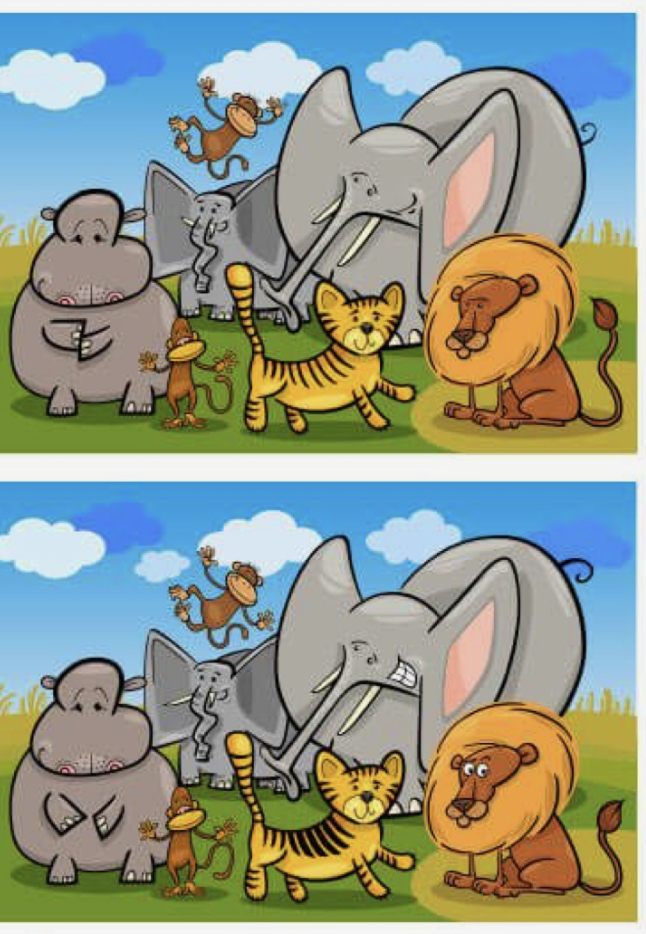 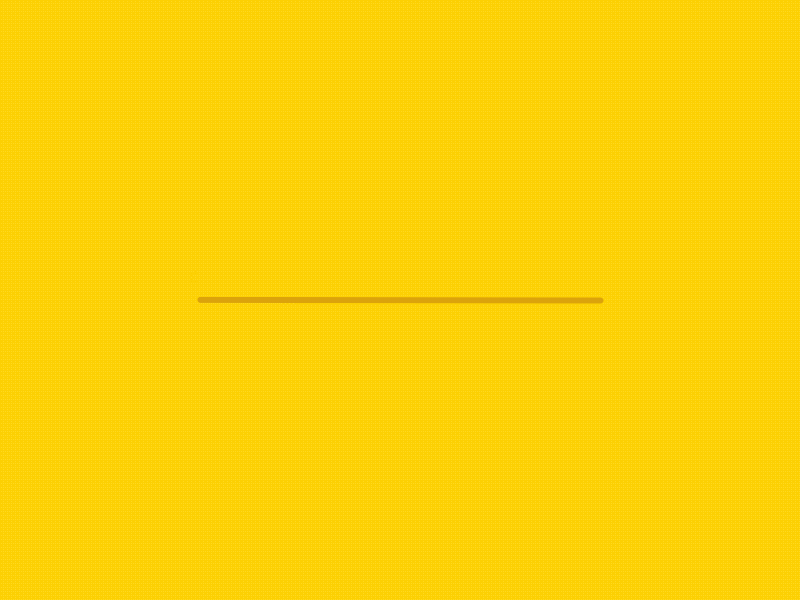 أوجد الاختلاف بين الصورتين
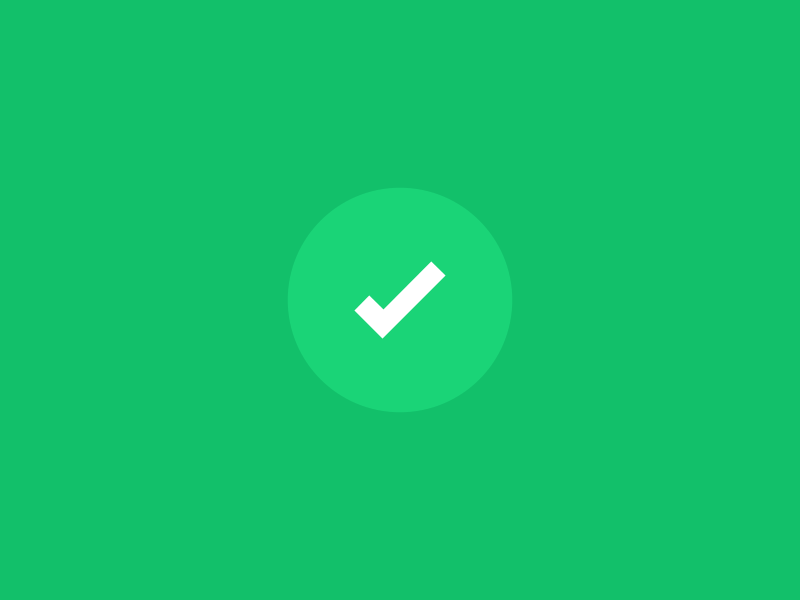 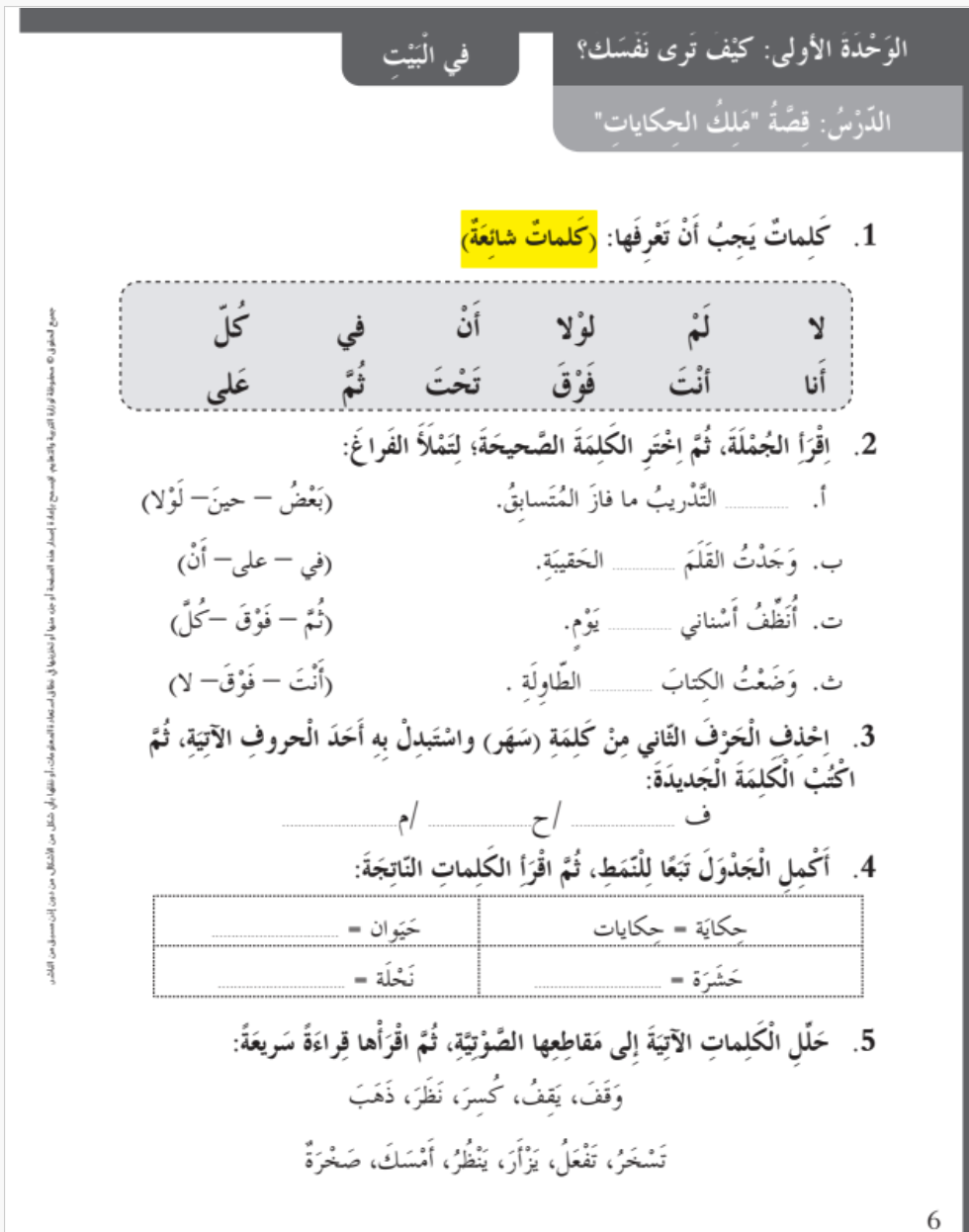 هيا نفتح كتاب النشاط
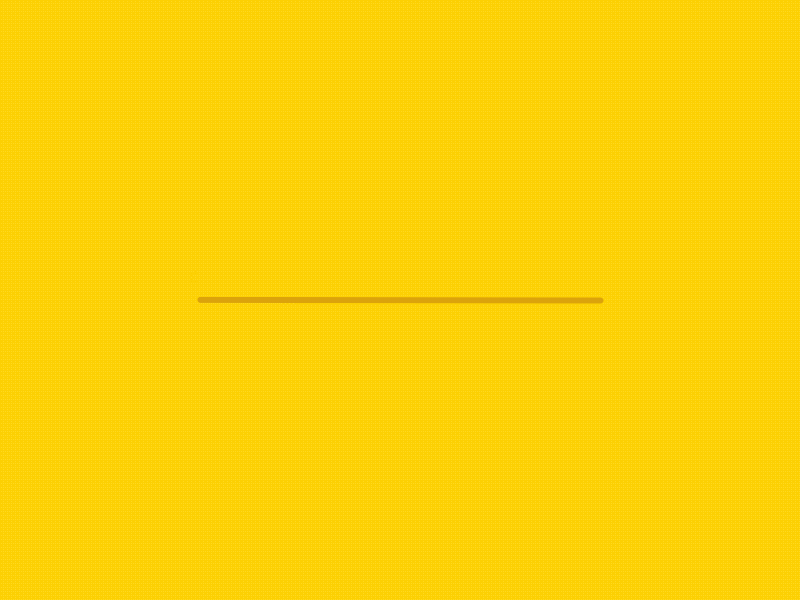 6 صفحة
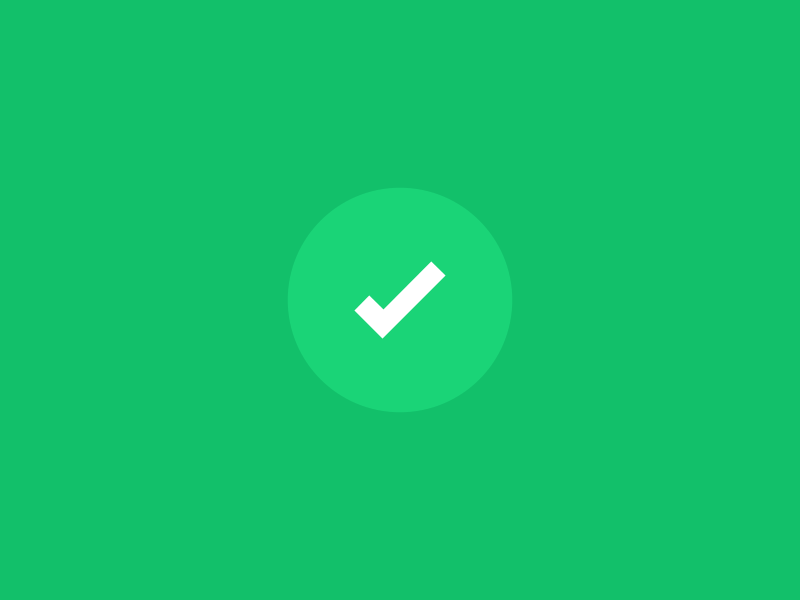 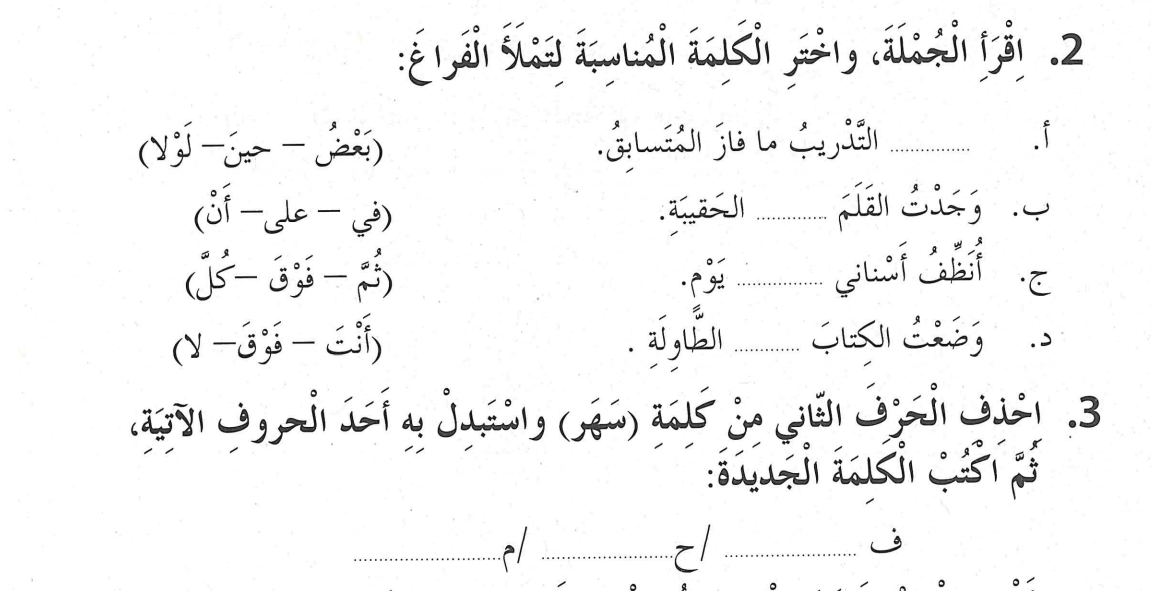 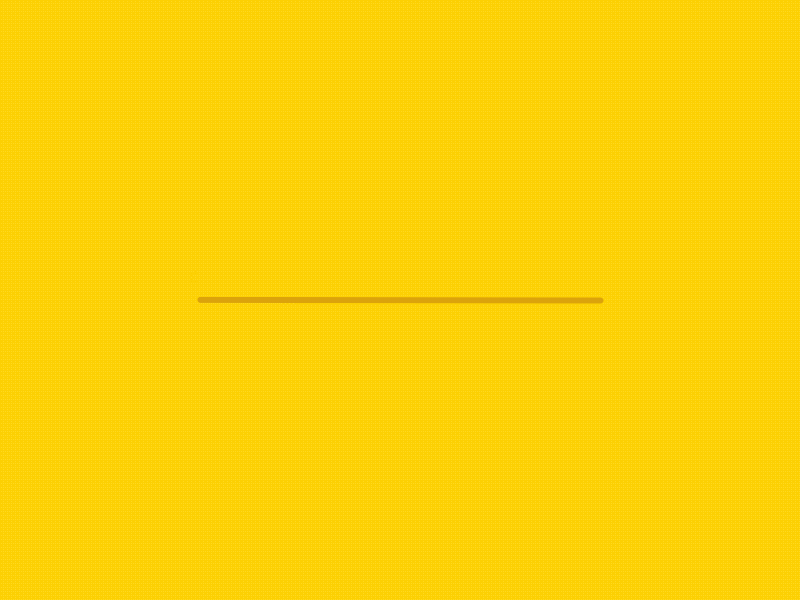 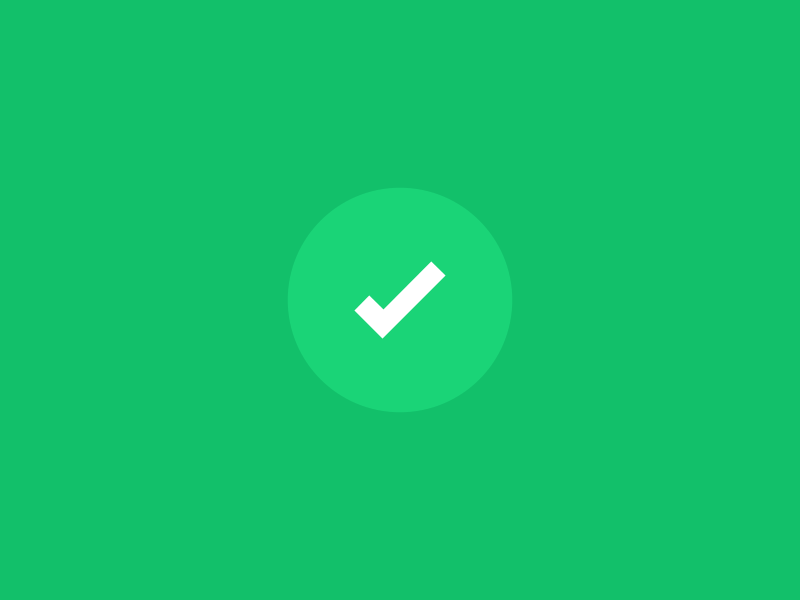 سَفَرٌ
سَمَرٌ
سَحَرٌ
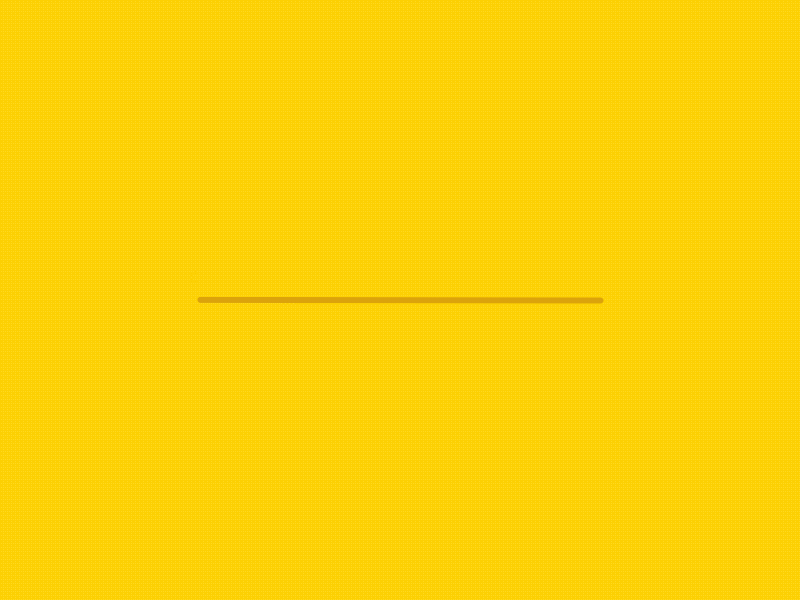 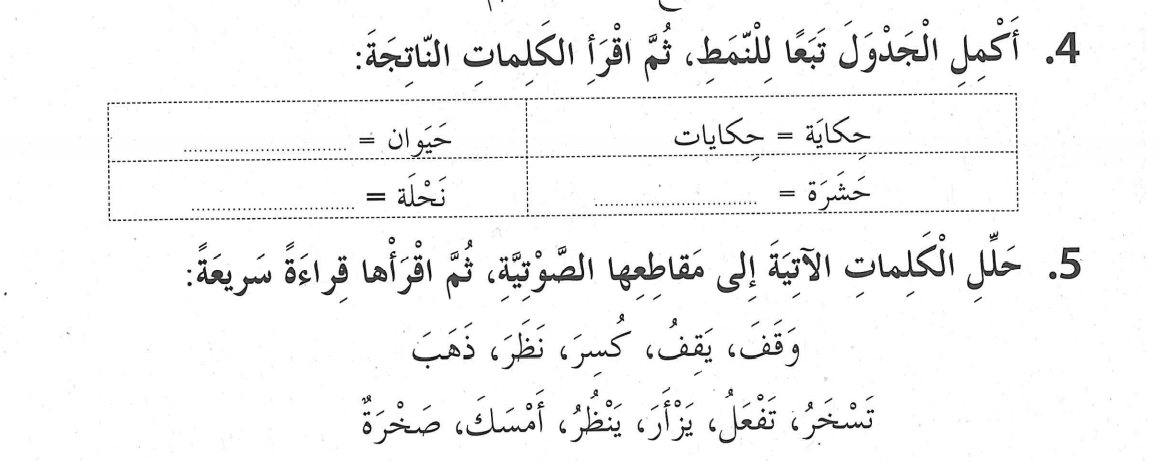 حَيَواناتٌ
حِكايَةٌ - حِكاياتٌ
حَيَوانٌ =
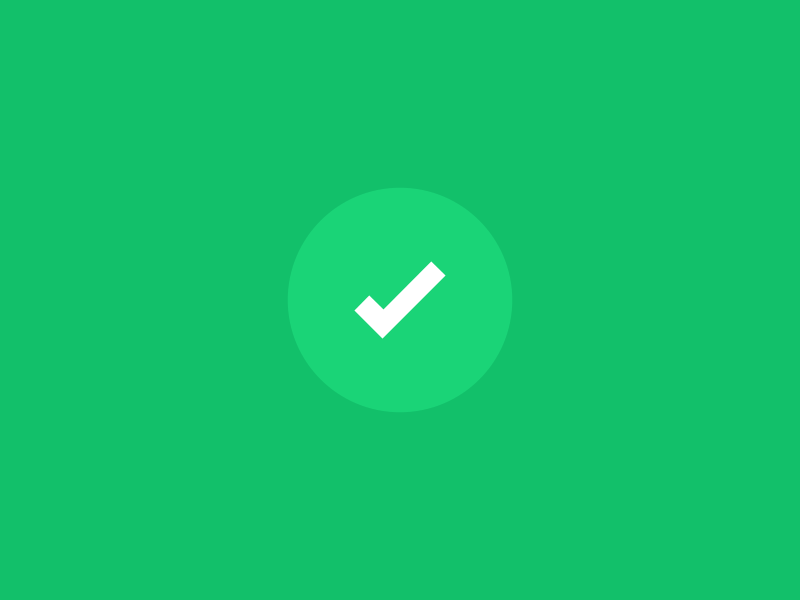 نَحْلاتٌ
نَحْلَةٌ =
حَشَراتٌ
حَشَرَةٌ =
جودة إنجازات الطلبة
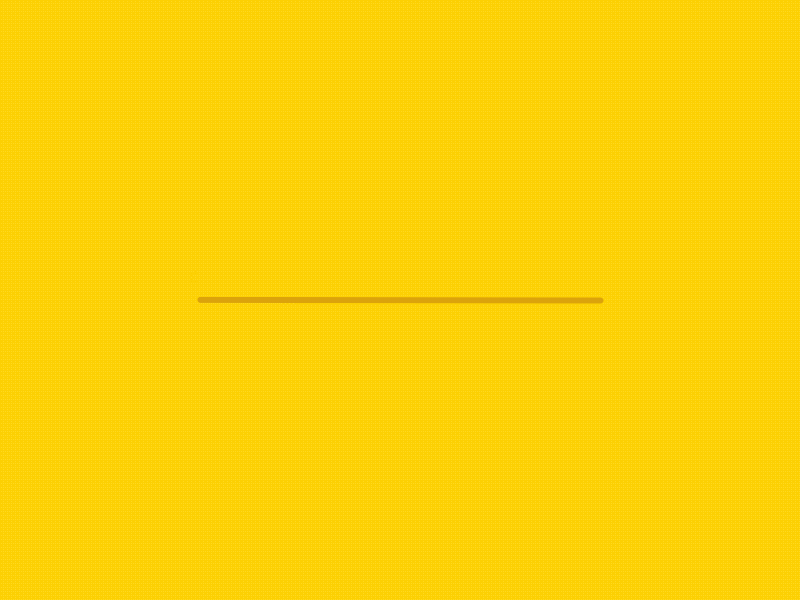 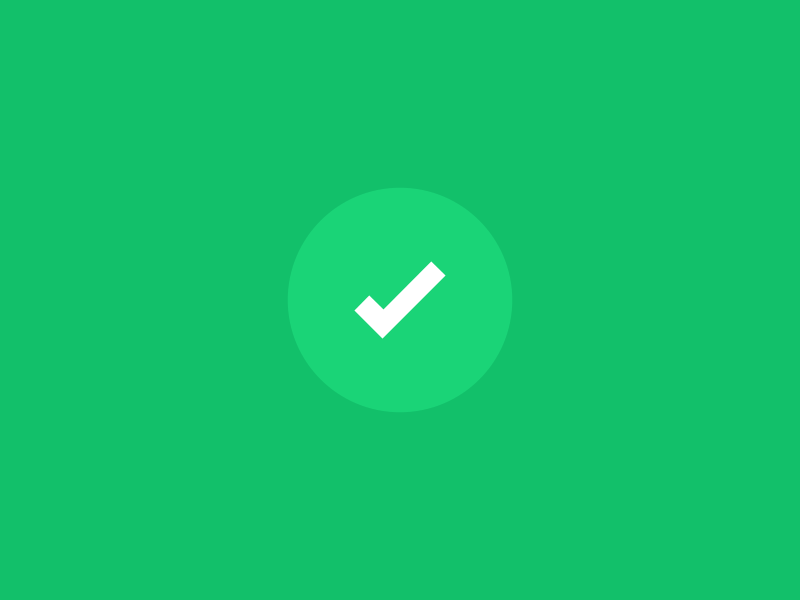 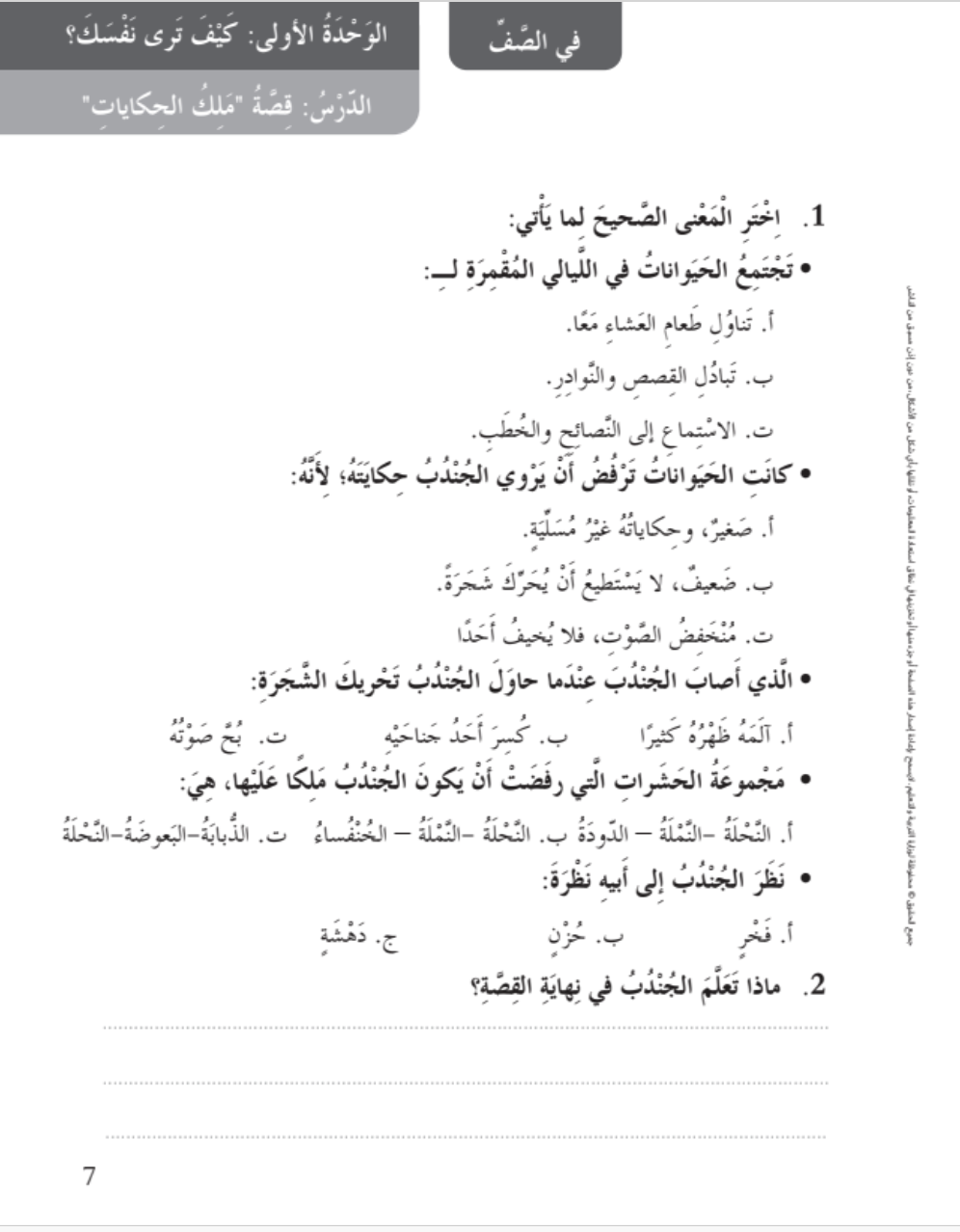 هيا نفتح كتاب النشاط
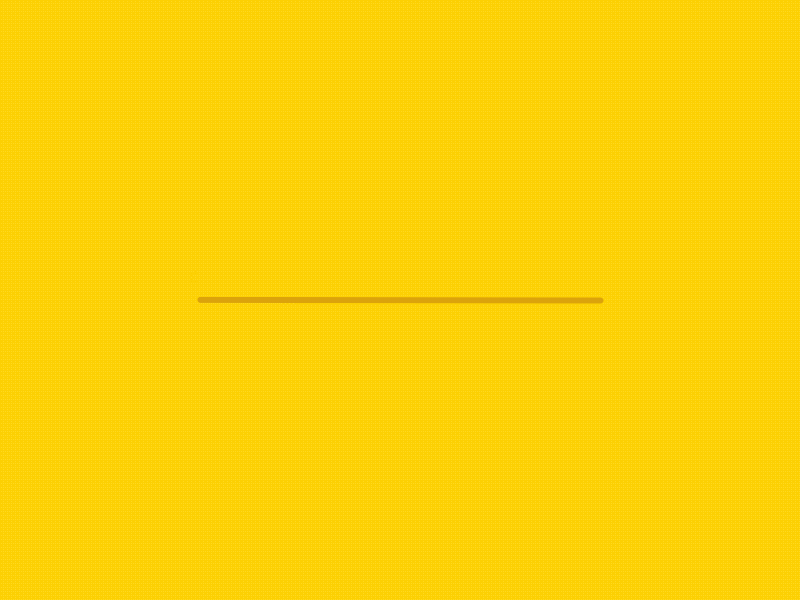 7 صفحة
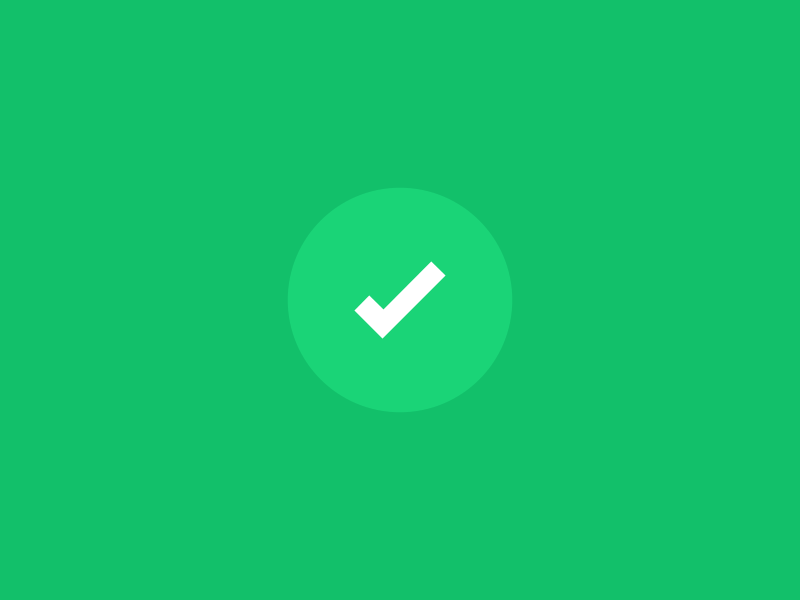 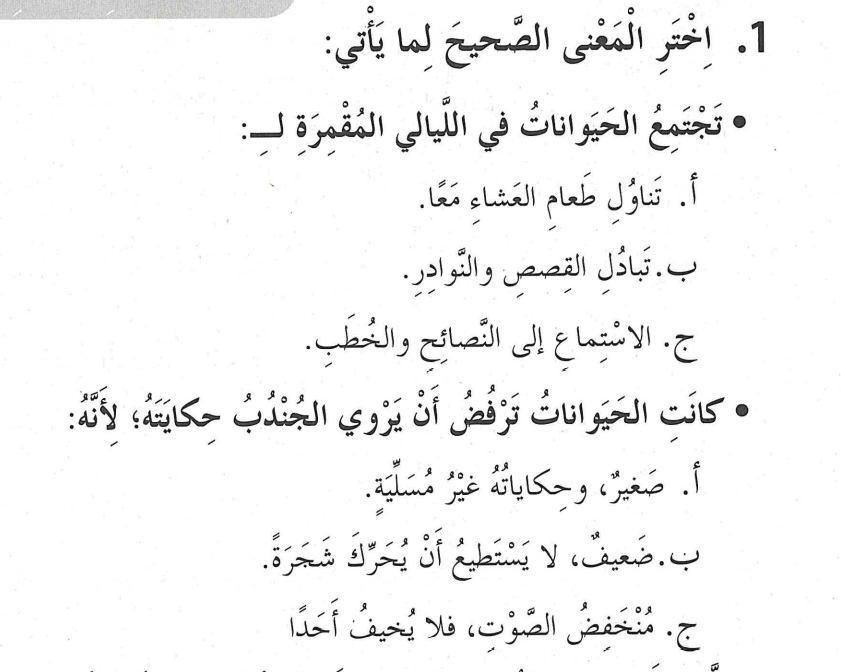 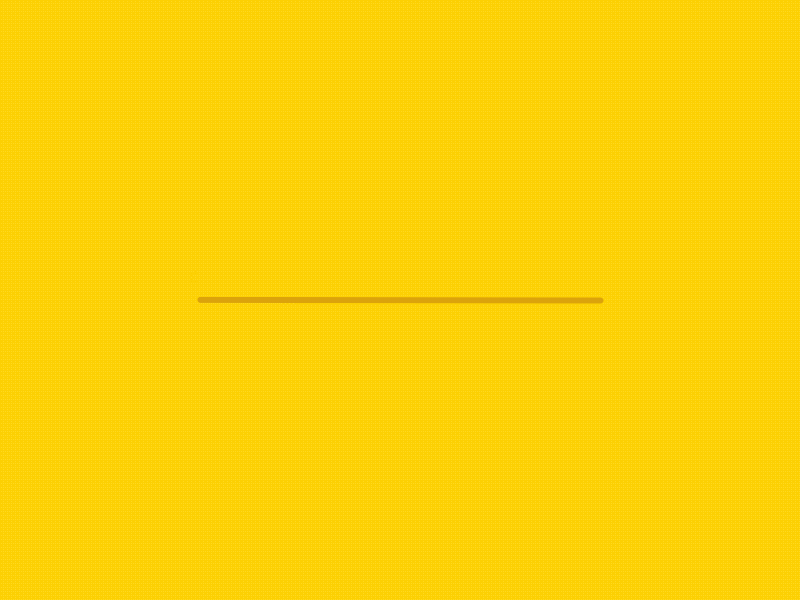 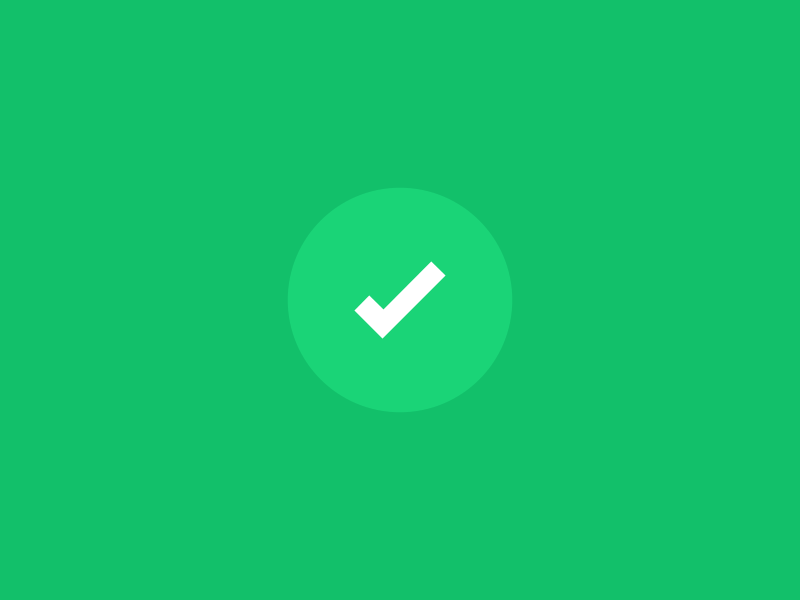 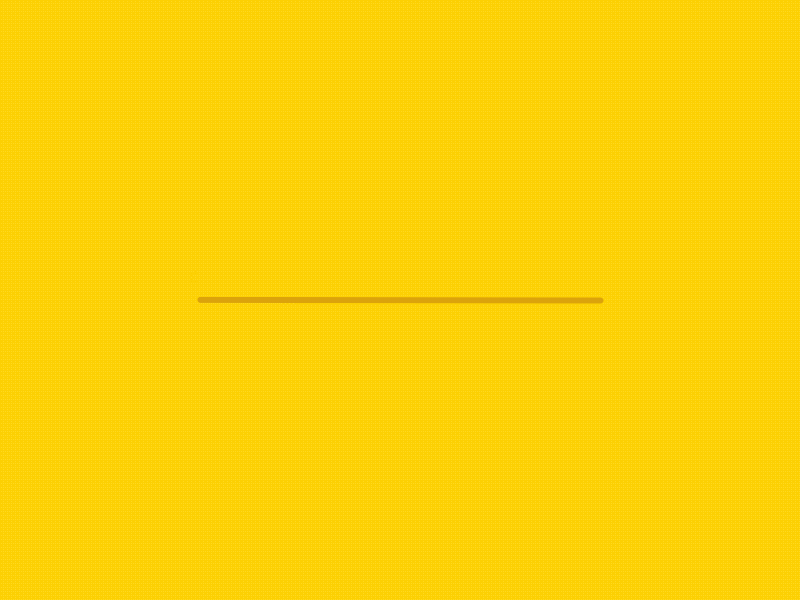 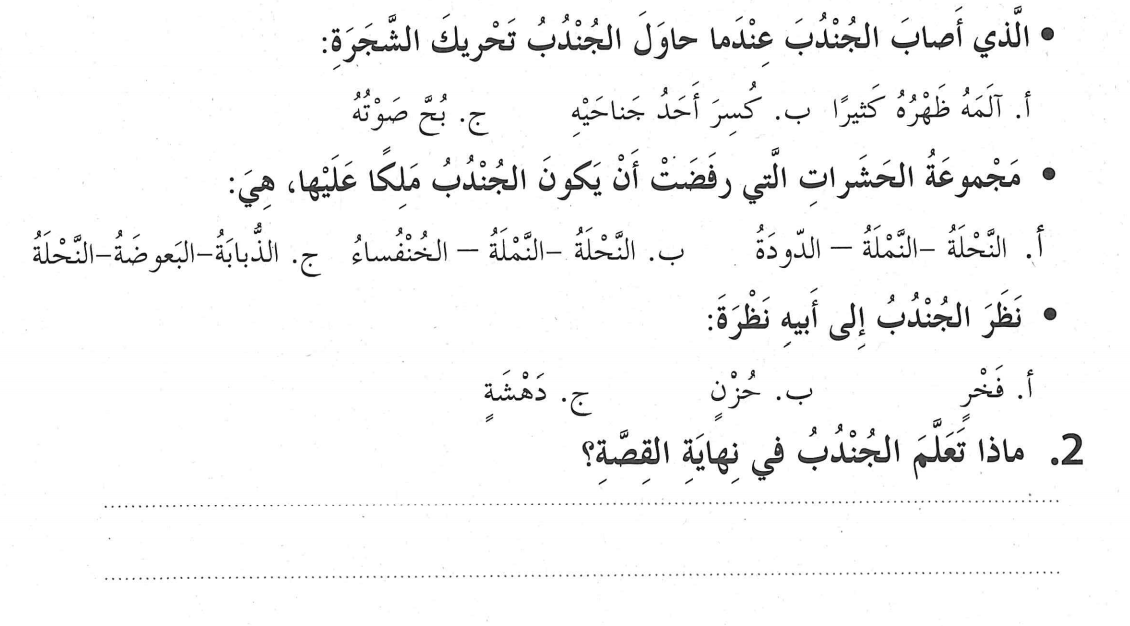 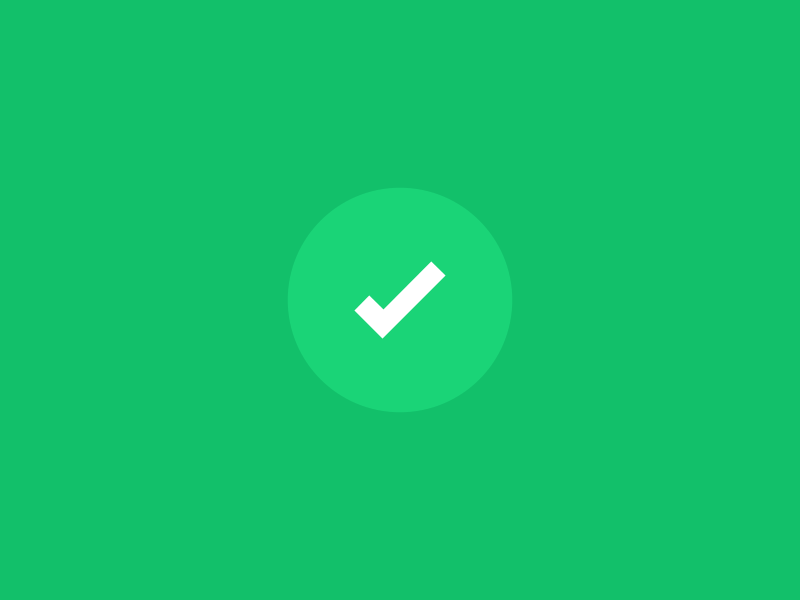 عدم اليأس والثقة بالنفس وعدم تقليد الآخرين
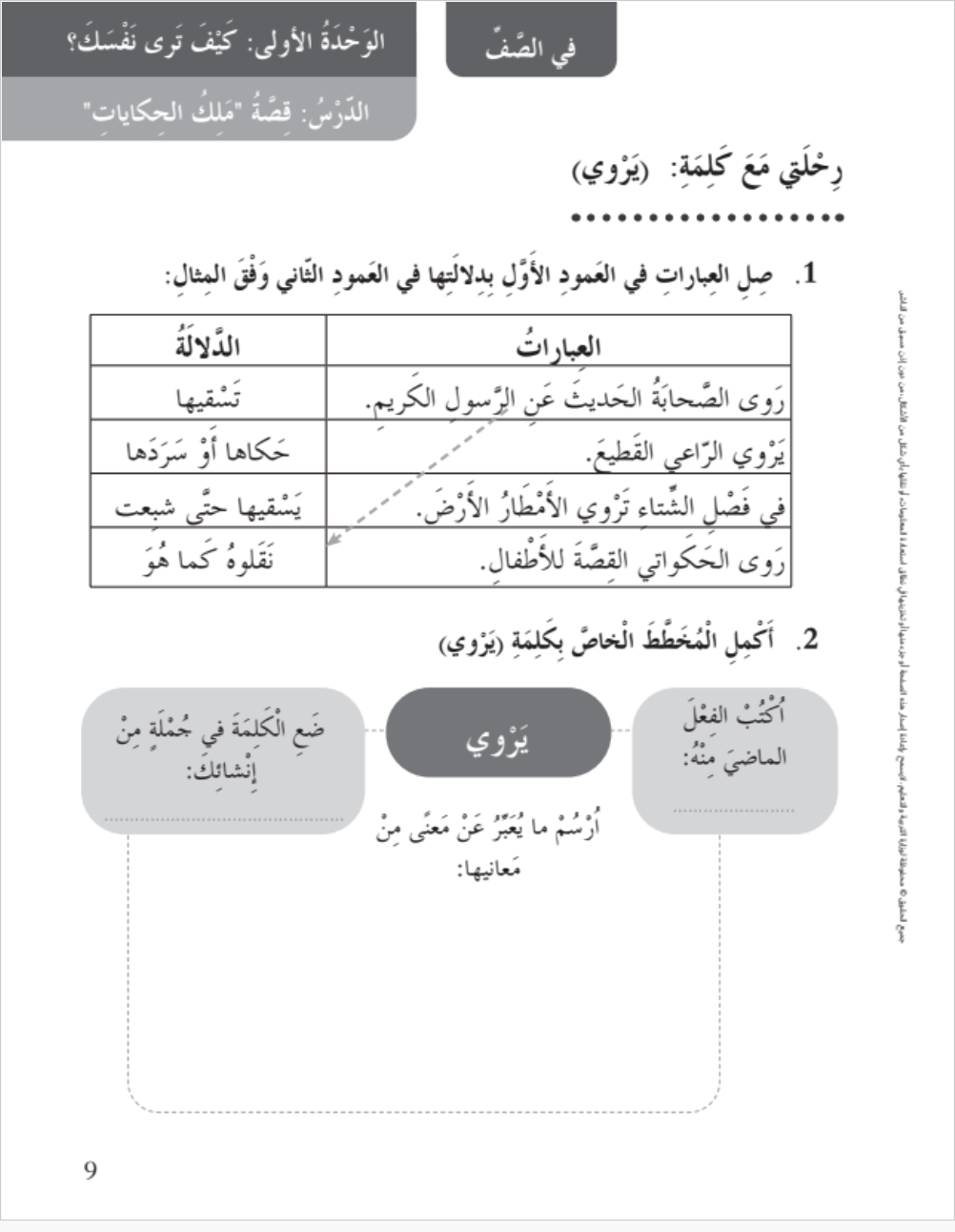 هيا نفتح كتاب النشاط
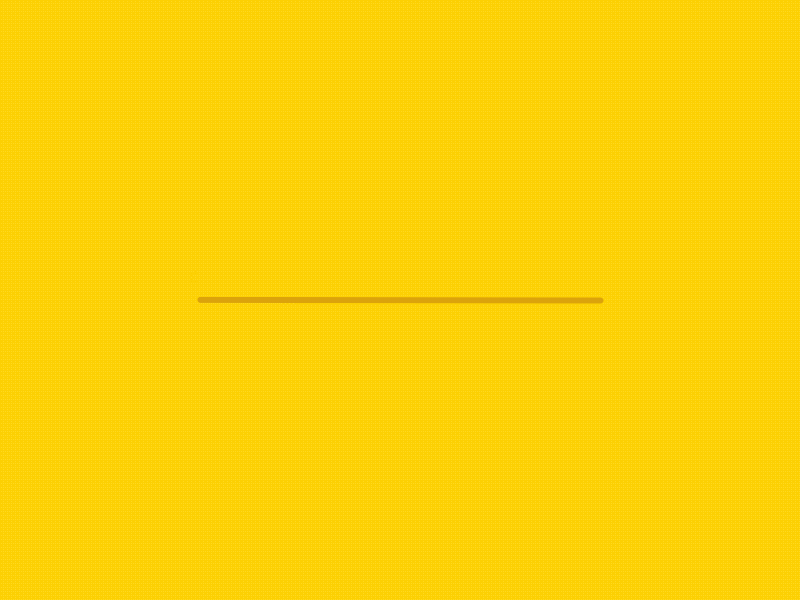 9 صفحة
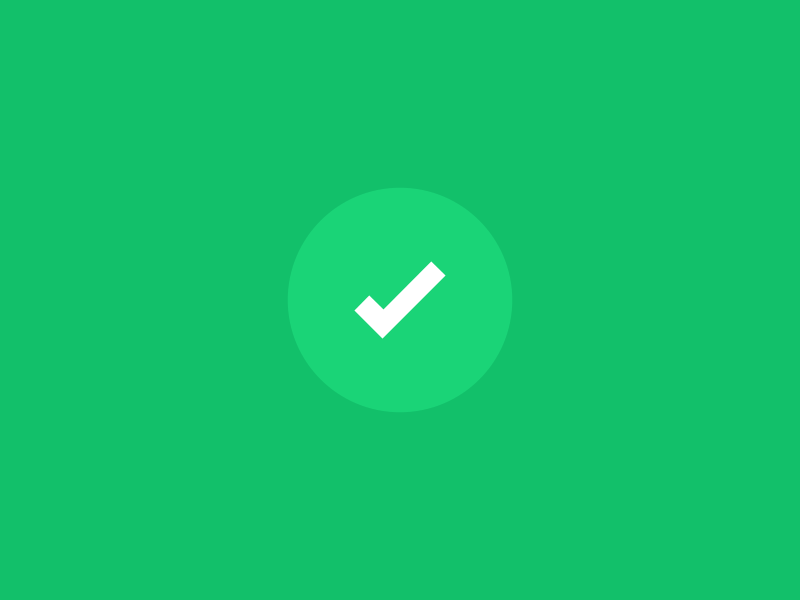 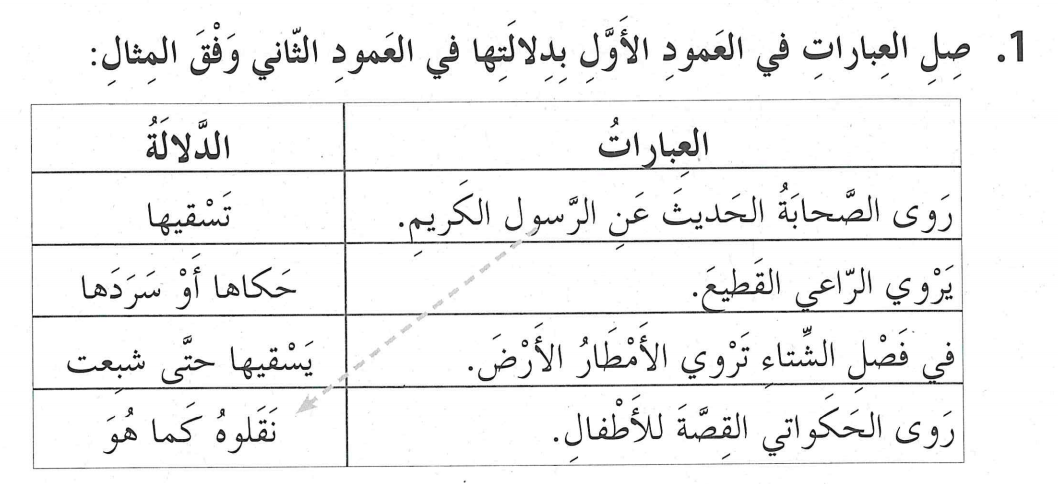 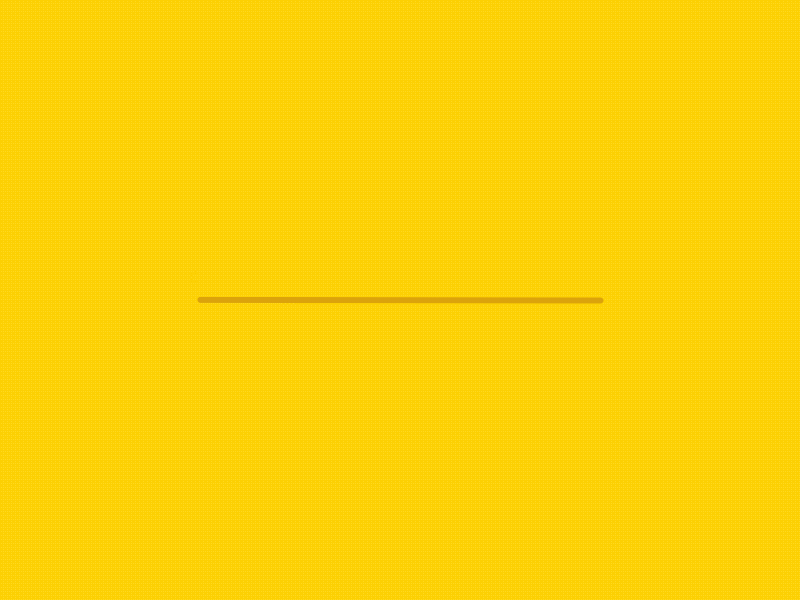 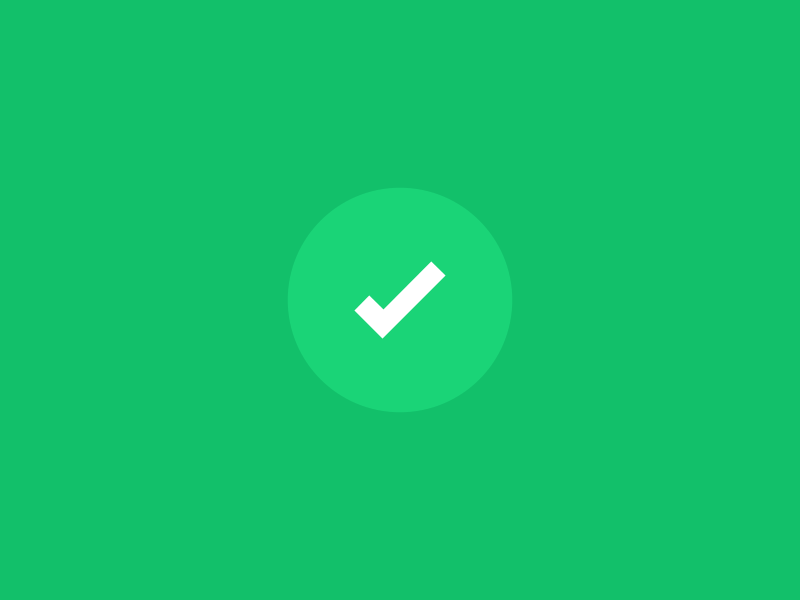 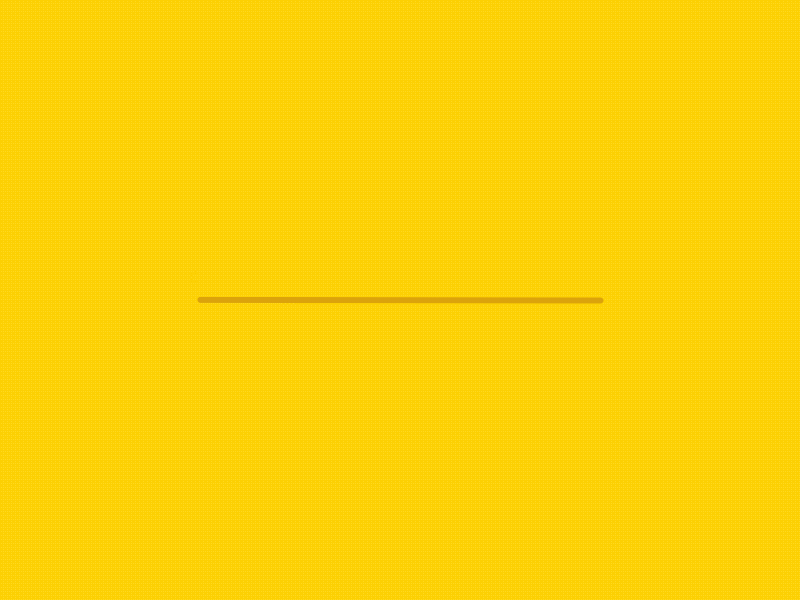 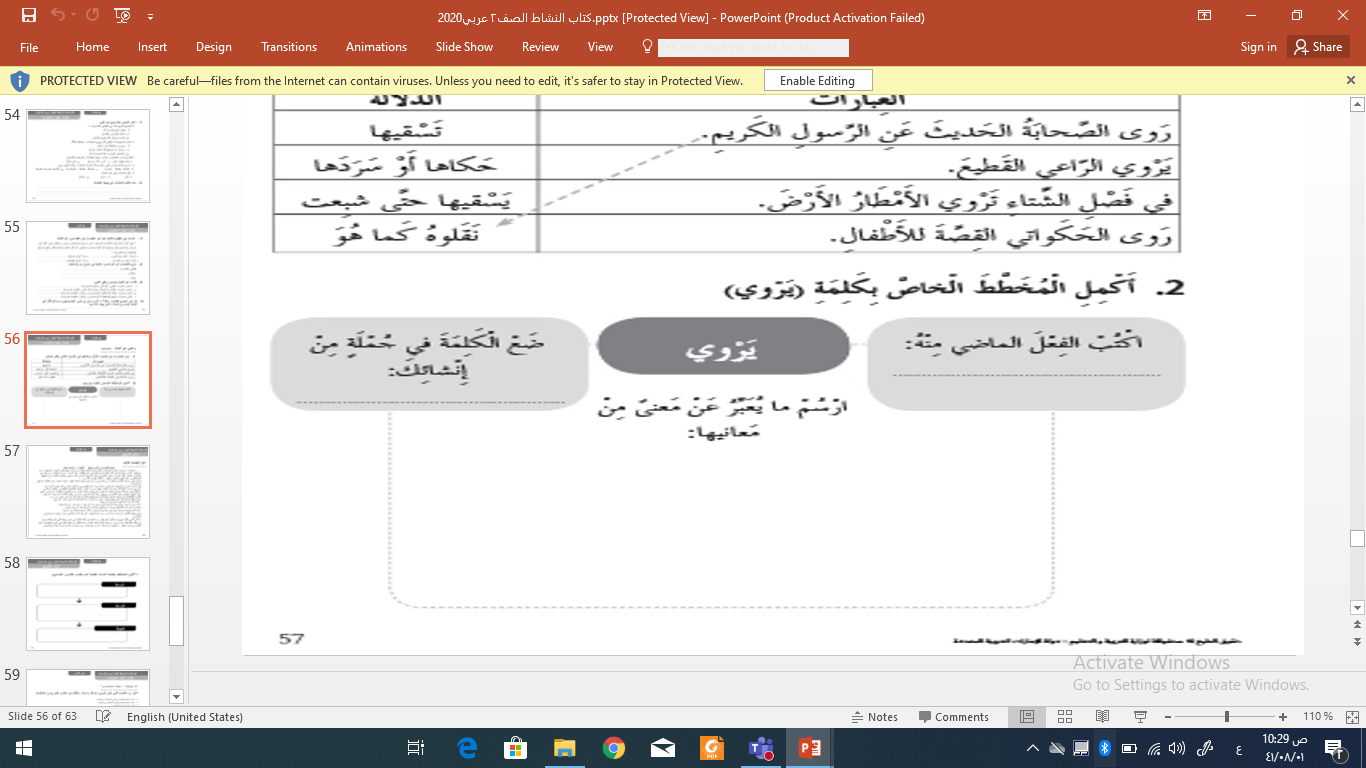 رَوى
رَوى الْفَلاحُ الشَّجَرَةَ .
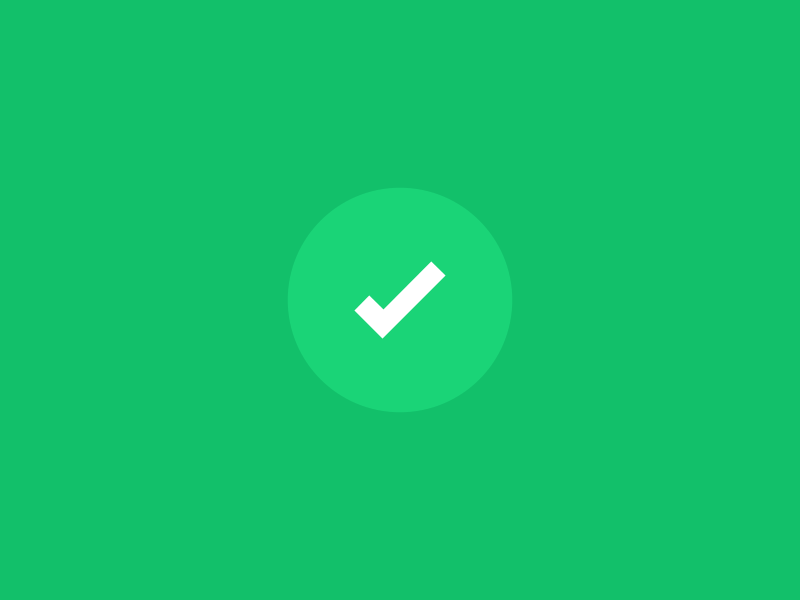 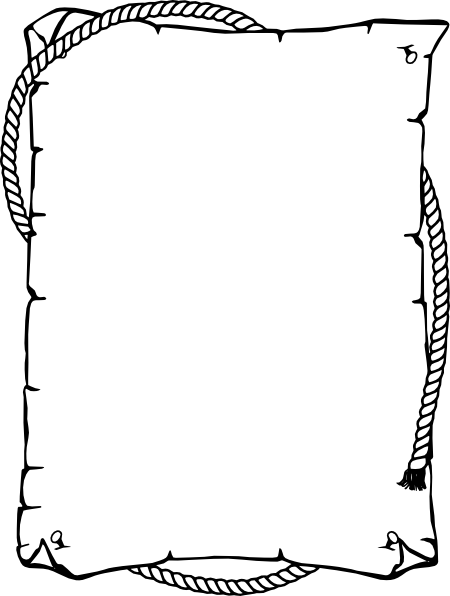 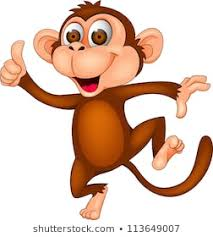 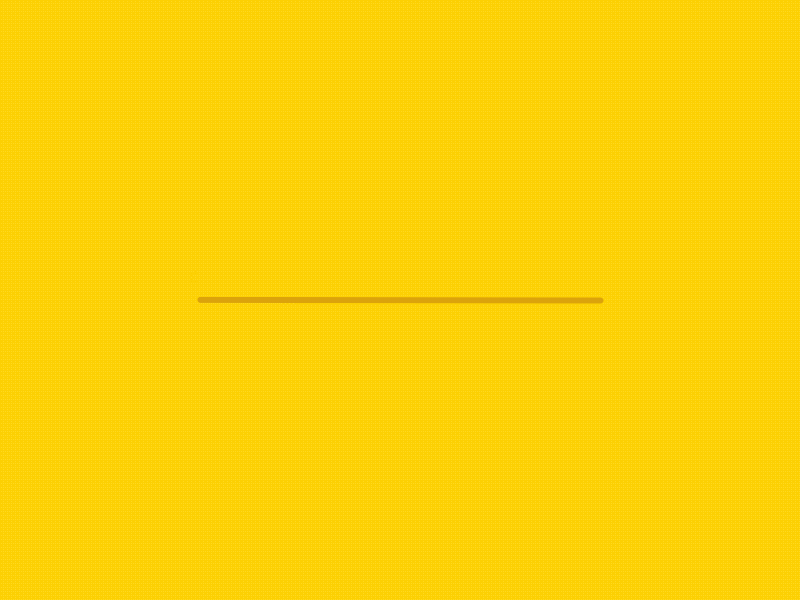 التفكير الإبداعي
اكتب نهاية أخرى من خيالك
..........................................................................................................................................................................................................................................................................................................................................................................................
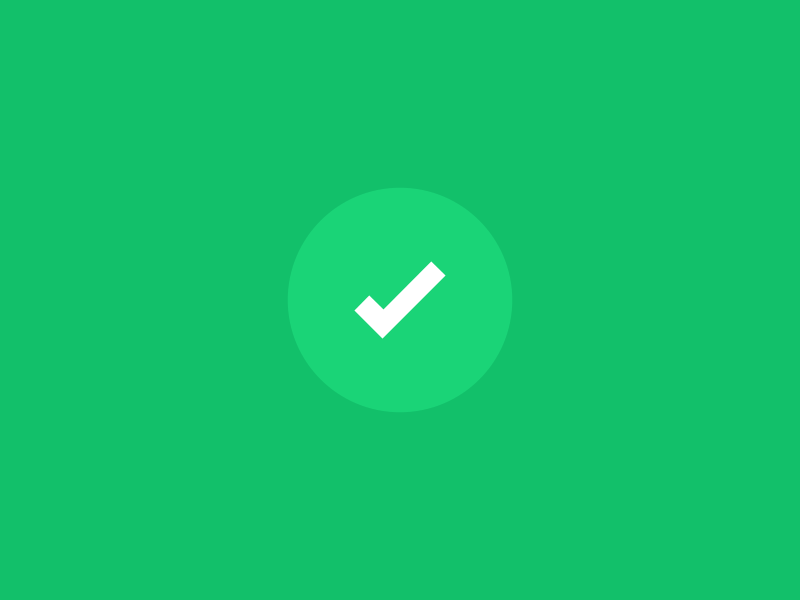 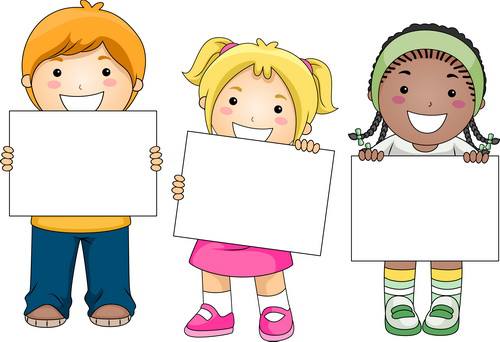 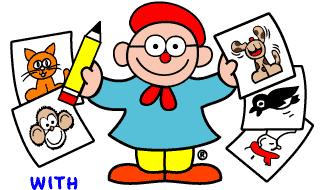 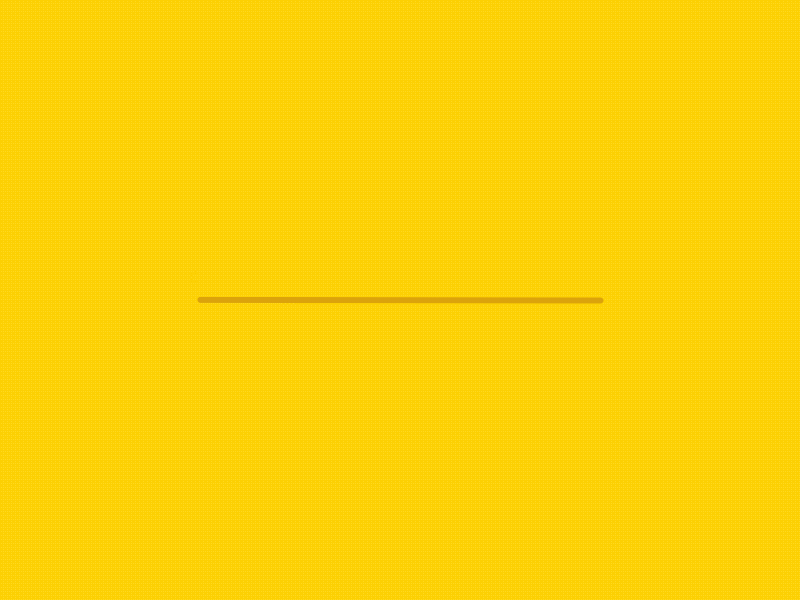 ستحتاج الى :
استخدم أناملك الصغيرة 
في تصميم إعلان 
تدعو فيه الناس الى قراءة القصة
أوراق ملونة وبيضاء 
مقص 
لاصق 
قلم رصاص 
ألوان 
صور حيوانات
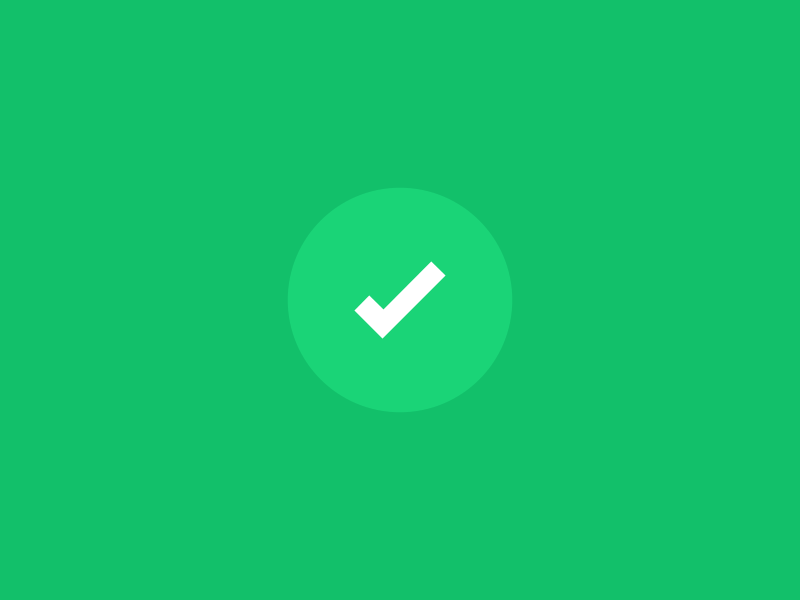 ماذا تَعَلَّمْنا الْيَوم ؟
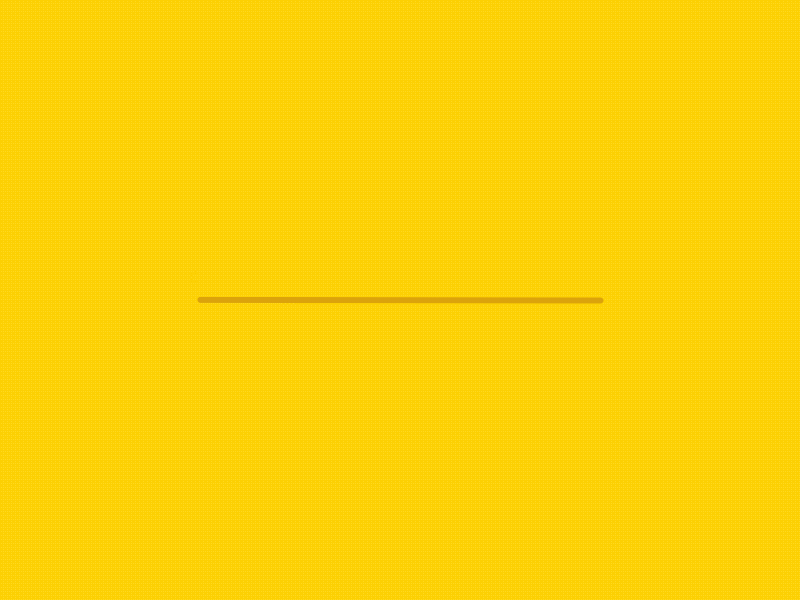 أجبنا عن الأسئلة التي تظهر فمنا للقصة 
وصفنا الشخصيات في القصة
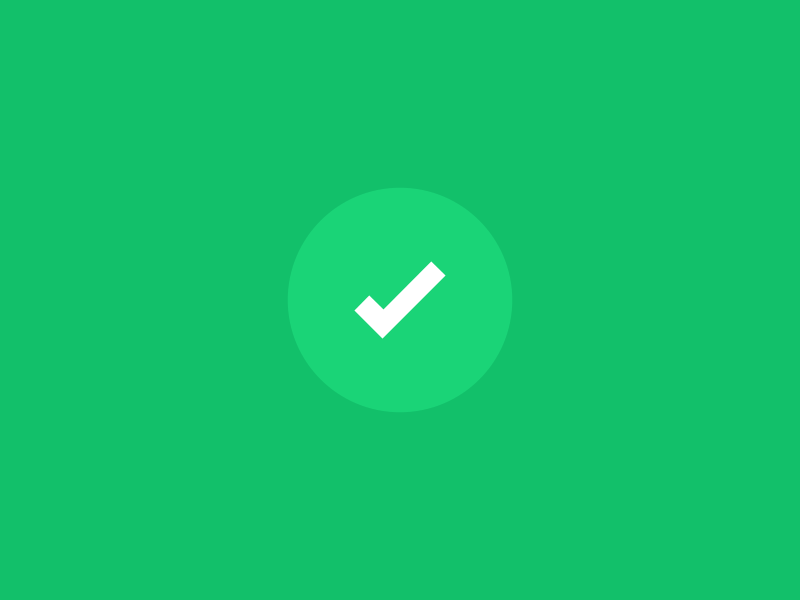